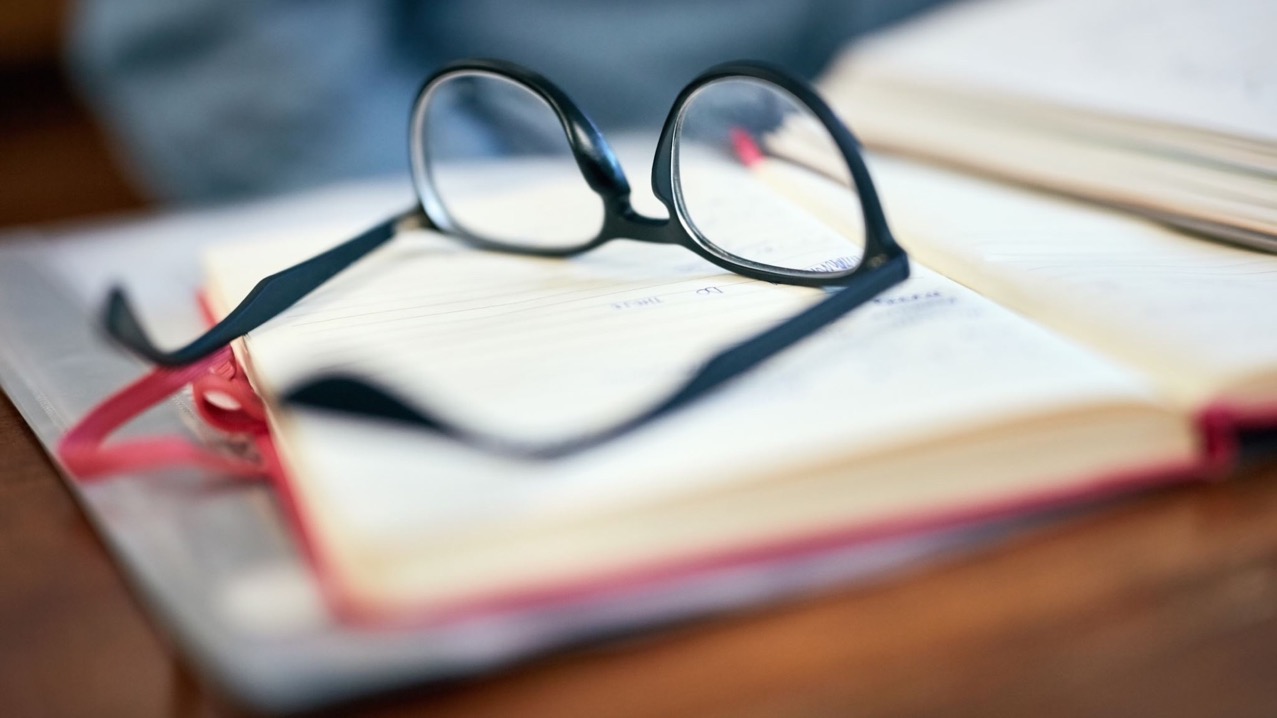 Improving Reading Achievement
Timothy Shanahan
University of Illinois at Chicago
www.shanahanonliteracy.com
Texas English Language Arts Performance
NAEP 2019
Texas students underperform the national average in reading in Grades 4 and 8
Texas fourth-graders read significantly worse than the students from 27 states and Texas eight-graders read worse than students from 37 states
Large differences in performance between White students and both Black and Latinx students
NAEP 2019 (cont.)
Fort Worth students underperform the Texas average in reading by 12-13 points in Grades 4 and 8
These are statistically significant differences… thus, Texas underperforms the nation and Fort Worth underperforms Texas in reading achievement
We don’t have these data for 17-year olds, but the best national data that we have indicates that despite improvements in the lower grades, there haven’t been gains for older students in a half century
Literacy is essential to…
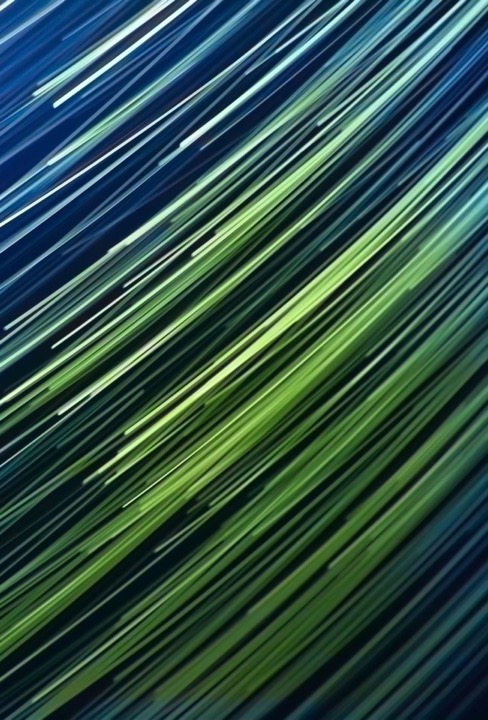 Literacy Levels Languish
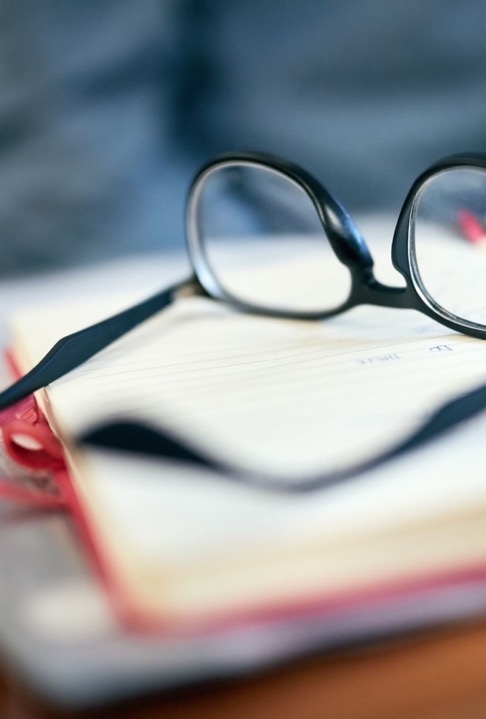 What matters in teaching reading?
Let’s see if you can figure out what makes a difference in improving reading
(and there will be a quiz)
Teacher quality
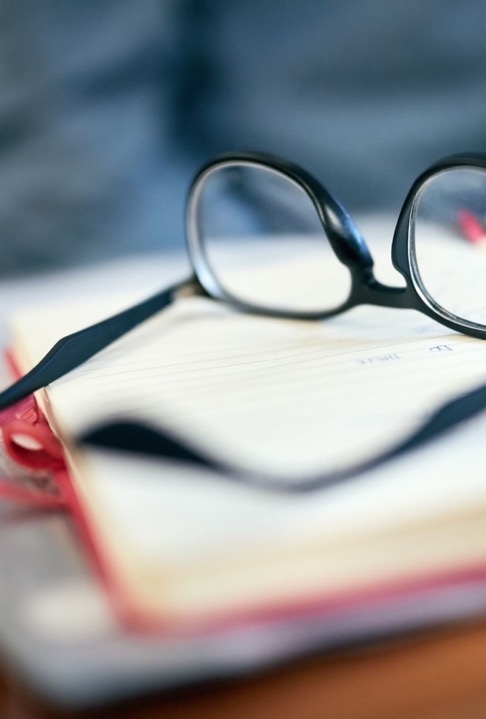 How’s that going?
Studies emphasize the importance and effectiveness of teacher preparation (inservice and preservice) and improved reading achievement (Ehri & Flugman, 2018; Feng, et al., 2019; Piasta, et al., 2020)
Nevertheless, Preservice teachers related their preparation as being between low and moderate on the essential components of reading instruction (Salinger, et al., 2010; NCTQ, 2016)
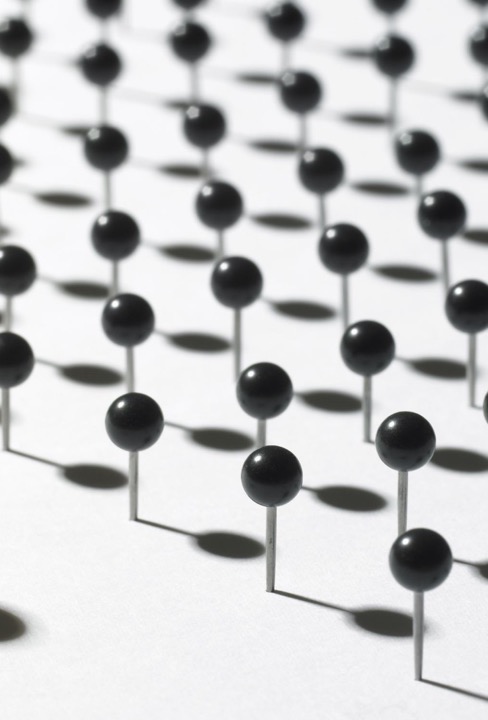 Let’s turn to the research—but which research?
Idea that research can prove anything
Not all research is equal
Research can differ in its suitability to answer questions (descriptive vs. experimental research)
Research can differ in its quality
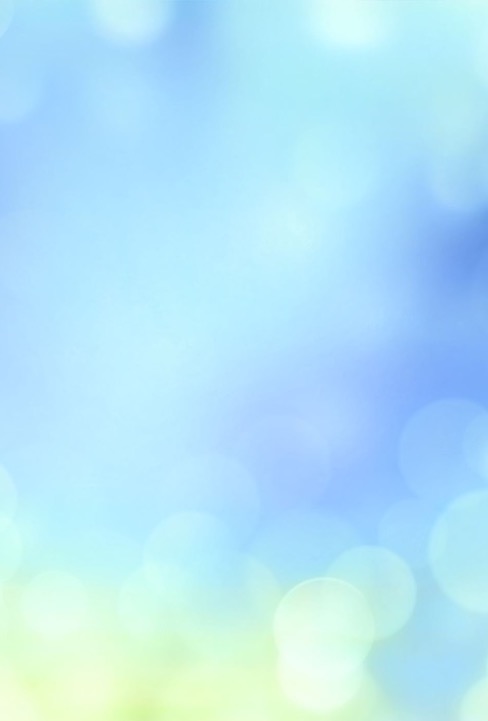 Preventing Reading Difficulties
COMMITTEE ON THE PREVENTION OF READING DIFFICULTIES IN YOUNG CHILDREN
CATHERINE SNOW (Chair), Graduate School of Education, Harvard University, Chair
MARILYN JAGER ADAMS, Bolt, Beranek, and Newman Inc., Cambridge, Massachusetts
BARBARA T. BOWMAN, Erikson Institute, Chicago, Illinois
BARBARA FOORMAN, Depart of Pediatrics, University of Texas, and Houston Medical School
DOROTHY FOWLER, Fairfax County Public Schools, Annandale, Virginia
CLAUDE N. GOLDENBERG, Department of Teacher Educ, California State University, Long Beach
EDWARD J. KAME'ENUI, College of Education, University of Oregon, Eugene
WILLIAM LABOV, Department of Linguistics and Psychology, University of Pennsylvania
RICHARD K. OLSON, Department of Psychology, University of Colorado, Boulder
ANNEMARIE SULLIVAN PALINCSAR, School of Education, University of Michigan, Ann Arbor
CHARLES A. PERFETTI, Department of Psychology, University of Pittsburgh
HOLLIS S. SCARBOROUGH, Brooklyn College, City University of New York, and Haskins    
            Laboratories, New Haven, Connecticut
SALLY SHAYWITZ, Department of Pediatrics, Yale University
KEITH STANOVICH, Ontario Institute for Studies in Education, University of Toronto
DOROTHY STRICKLAND, Graduate School of Education, Rutgers University
SAM STRINGFIELD, Center for the Social Organization of Schools, Johns Hopkins University
ELIZABETH SULZBY, School of Education, University of Michigan, Ann Arbor
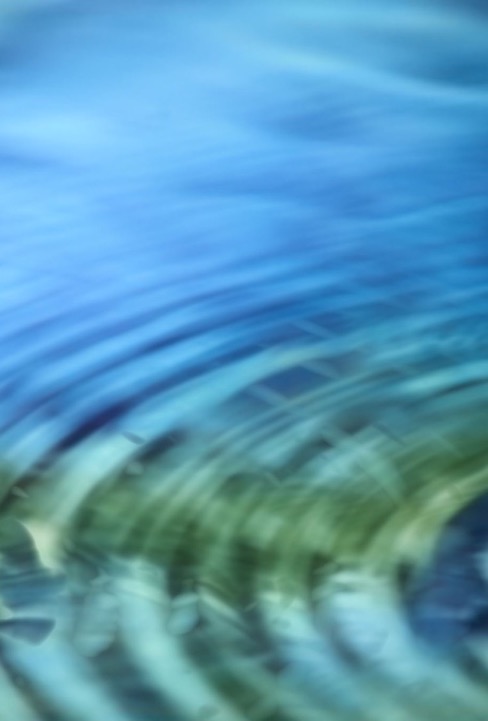 National Reading Panel
National Reading Panel
Donald Langenberg, University of Maryland, Chair
Gloria Correro, Mississippi State University 
Linnea Ehri, City University of New York
Gwenette Ferguson, Houston Public Schools
Norma Garza, parent
Michael L. Kamil, Stanford University 
Cora Bagley Marrett, University of Massachussetts-Amherst
S.J. Samuels, University of Minnesota 
Timothy Shanahan, University of Illinois at Chicago
Sally E. Shaywitz, Yale University 
Thomas Trabasso, University of Chicago
Joanna Williams, Columbia University
Dale Willows, University of Toronto
Joanne Yatvin, Portland State University
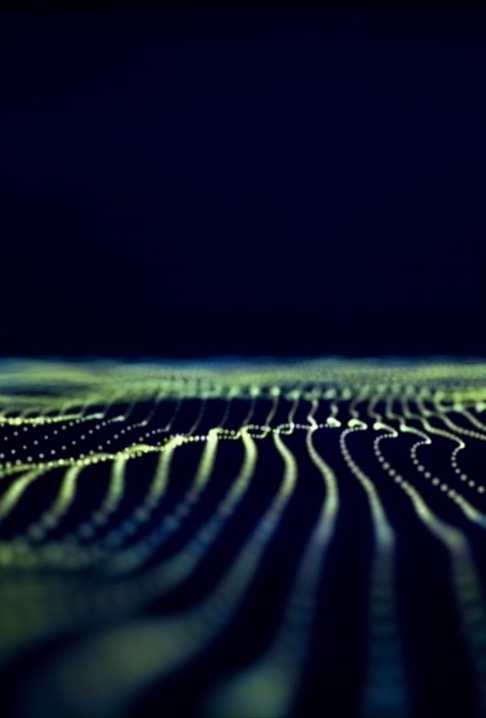 National Early Literacy Panel
National Early Literacy Panel
Timothy Shanahan, University of Illinois at Chicago, Chair
Anne Cunningham, University of California Berkeley
Kathy C. Escamilla, University of Colorado 
Janet Fischel, State University of New York at Stony Brook 
Susan Landry, University of Texas Health Science Center at Houston 
Christopher J. Lonigan, Florida State University
Victoria J. Molfese, University of Louisville 
Chris Schatschneider, Florida State University 
Dorothy Strickland, Rutgers University
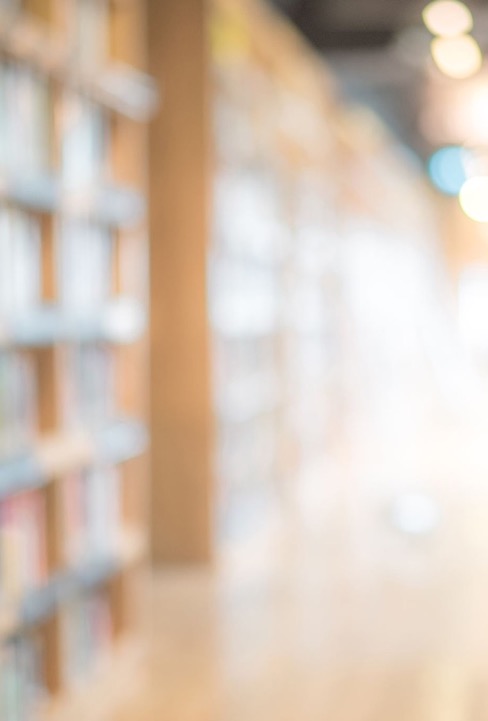 National Literacy Panel for Language Minority Children and Youth
National Early Literacy Panel (2003-2006) reviewed research on the teaching of reading to children (ages birth to 18) from language minority families
Largest analysis of research data on the teaching of reading during this population 
Set out to make a wide range of determinations concerning what facilitates the English-langauge literacy learning of non-English speakers (including young children)
National Panel for Language Minority Children and Youth
Timothy Shanahan, University of Illinois at Chicago, Chair
Diane August, Center for Applied Linguistics
Isabel L. Beck, University of Pittsburgh
Margarita Calderón, Johns Hopkins University
David J. Francis, University of Houston 
Georgia Earnest García, University of Illinois at Urbana-Champaign
Fred Genesee, McGill University
Esther Geva, University of Toronto
Claude Goldenberg, California State University, Long Beach
Michael L. Kamil, Stanford University
Keiko Koda, Carnegie Mellon University
Gail McKoon, Ohio State University
Robert S. Rueda, University of Southern California
Linda S. Siegel, University of British Columbia
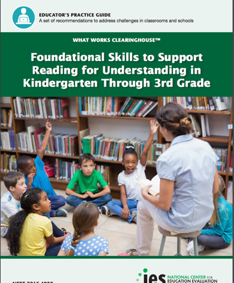 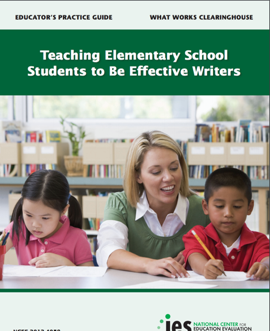 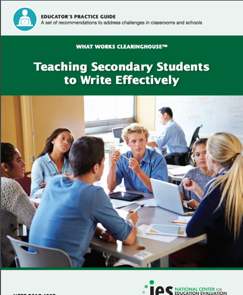 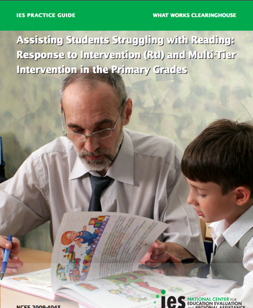 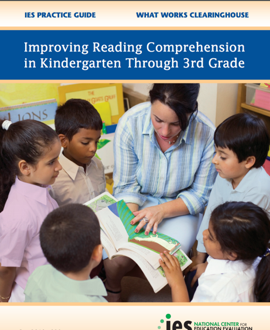 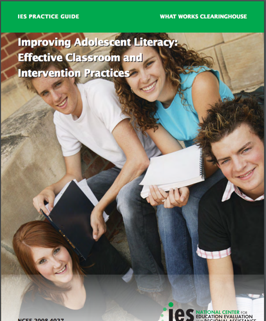 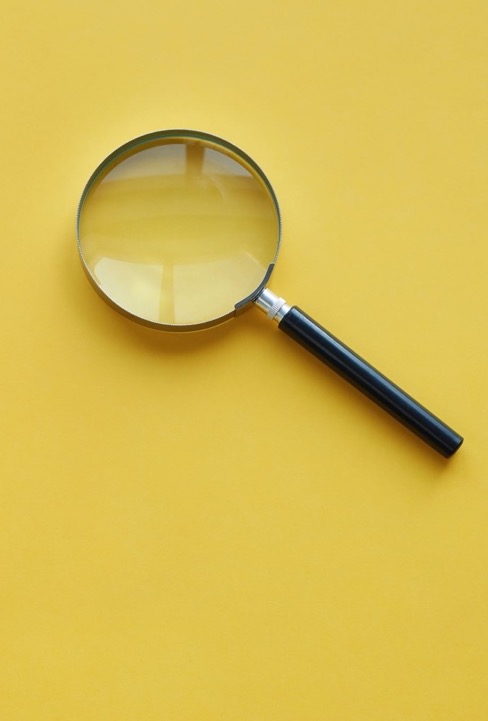 What Works Clearinghouse
U.S. Department of Education
Panels of experts assembled based on particular topics
Panels can make any recommendations that they choose, but WWC evaluates supporting research and indicates the strength of the underlying evidence
What Works Clearinghouse Panelists (sample)
Carol Connor, Florida State University
Janice Dole, University of Utah
Nell Duke, Michigan State University
Jill Fitzgerald, University of North Carolina
Barbara Foorman, Florida State University
Steve Graham, Arizona State University
Laura Justice, Ohio State University
Michael L. Kamil, Stanford University
James Kim, Harvard University
P. David Pearson, University of California, Berkeley
Timothy Shanahan, University of Illinois at Chicago
Joe Torgesen, Florida State University
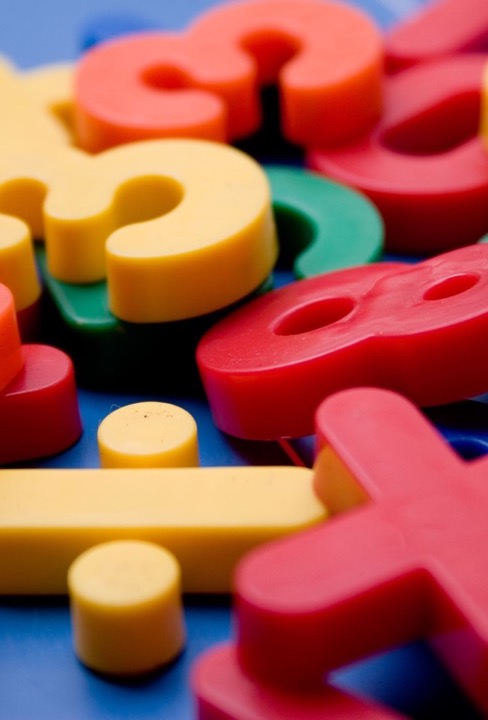 Learning is Individual
We learn through our own experiences (and when it comes to academic learning, the only thing that matters is our academic experiences)
The only actions that can enhance learning are actions that alter experiences in some way
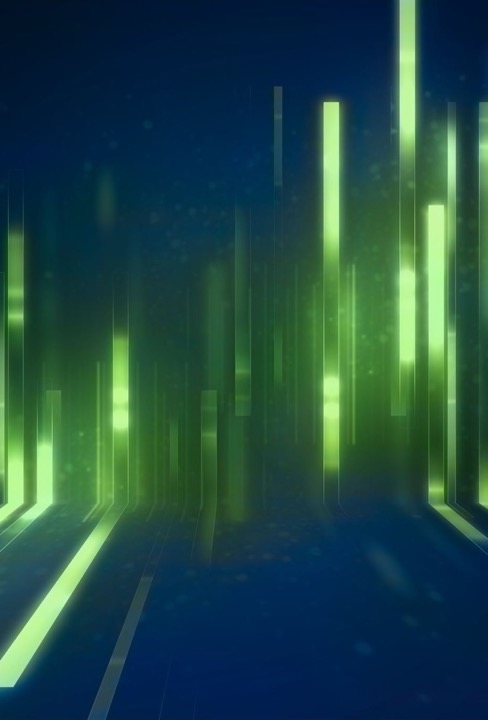 Three aspects of experience